Литература  ¼ 19 века
Романтизм как литературное течение
1. Романтизм как литературное течение. 
2. Причины возникновения. Эстетика романтизма. Романтический герой
3. В.А. Жуковский – поэт-романтик
Романтизм – одно из крупнейших направлений в мировом искусстве конца 18 - начала 19 века. 
 2. Причины возникновения:
ужас и потрясение после Французской революции
разочарование в просветительских идеях духовного возрождения человека
настроения пессимизма, отчаяния, мировой скорби
Эстетика романтизма

Обращение к вечным идеалам, разлад с действительностью
Романтическое двоемирие (чувства, желания человека и действительность находятся в глубоком разладе)
Самоценность человеческой личности, богатство и уникальность человеческой души
Исключительный герой помещен в исключительные обстоятельства
Отказ от иерархии жанров эпохи классицизма
Нет ничего обыденного. Символизм
Романтический герой

герой-мечтатель (психологический романтизм)
герой-бунтарь, призывающий к активной борьбе свободу (гражданский романтизм)
герой изображён в исключительных обстоятельствах
нет  обыденного, герой возвышенный
Перед вами три иллюстрации. Соотнесите их с литературными направлениями. Объясните свой выбор.
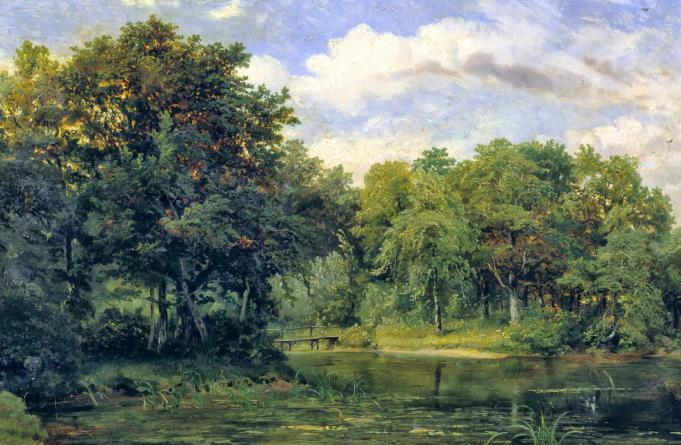 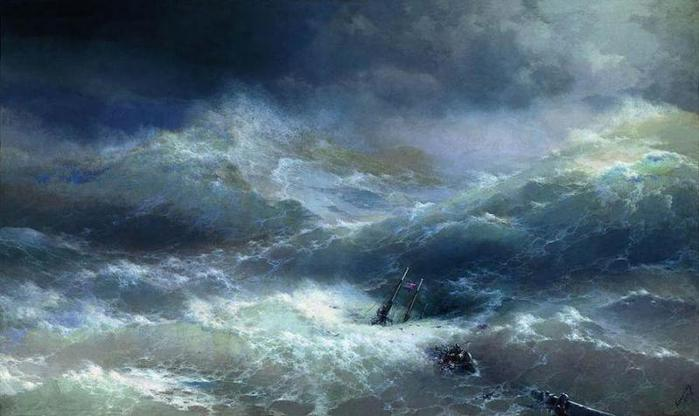 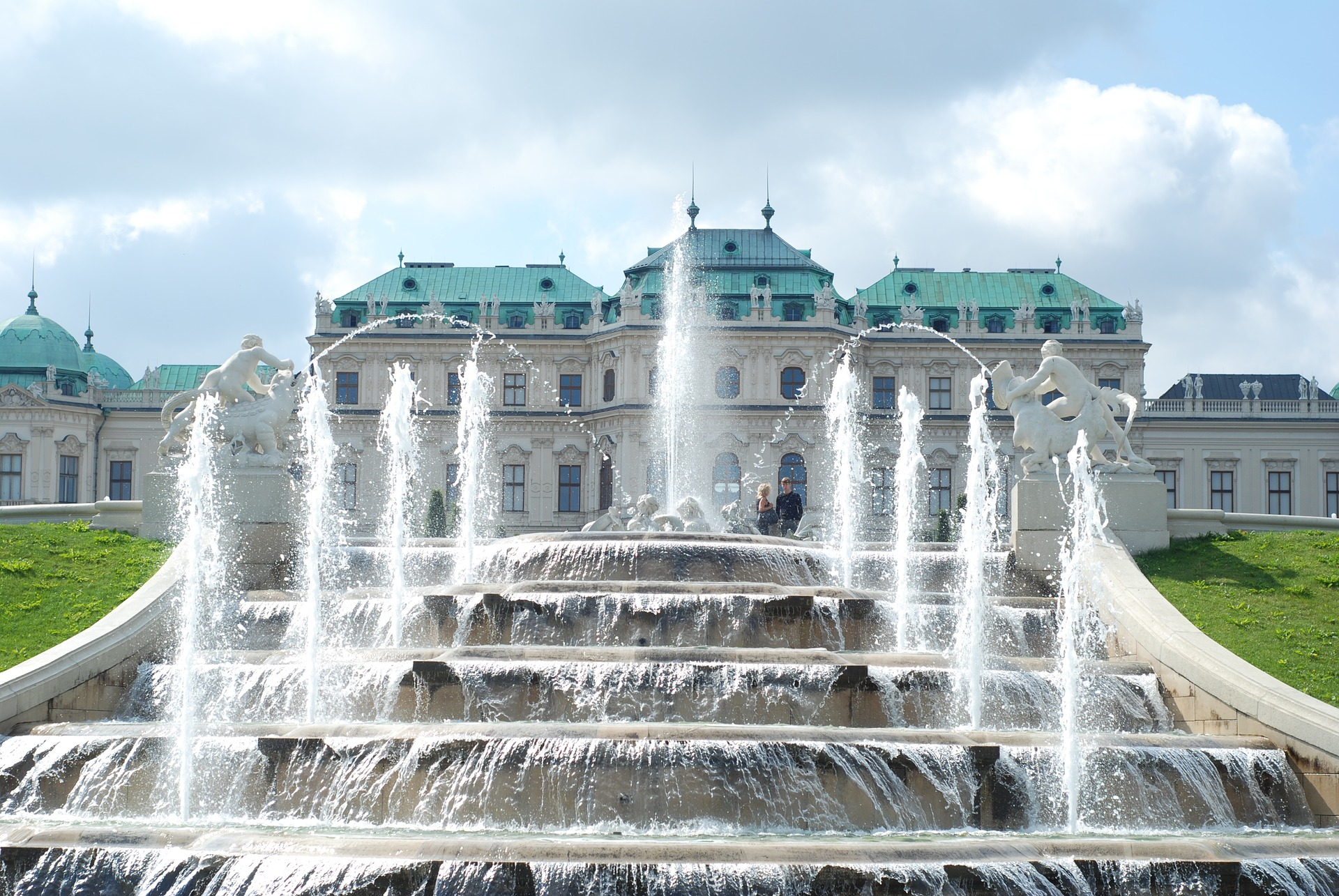 В.А. Жуковский (1783-1852)

Жуковский — этот литературный Колумб Руси, открывший ей Америку романтизма в поэзии.
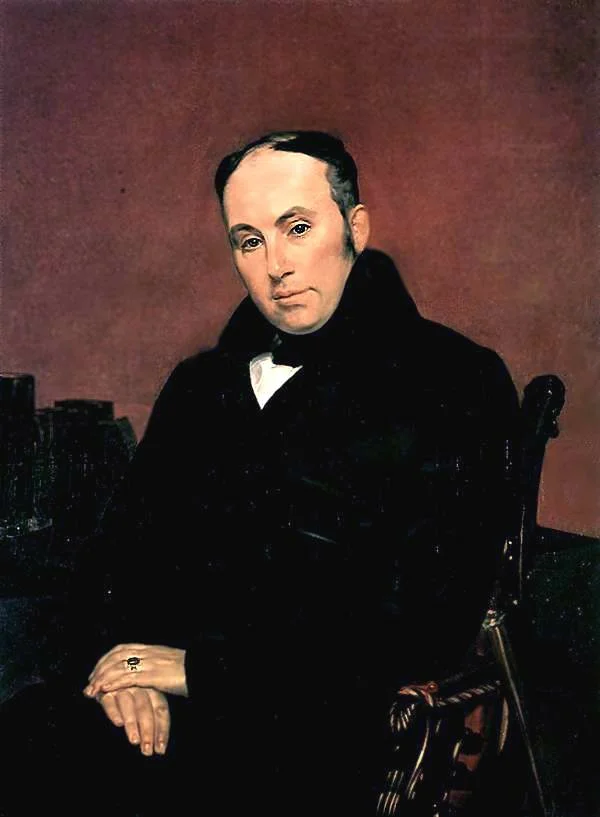 Портрет В.А. Жуковского. Карл Брюллов. 1836 г
Какова роль русских писателей-сентименталистов
в развитии литературы и общества?